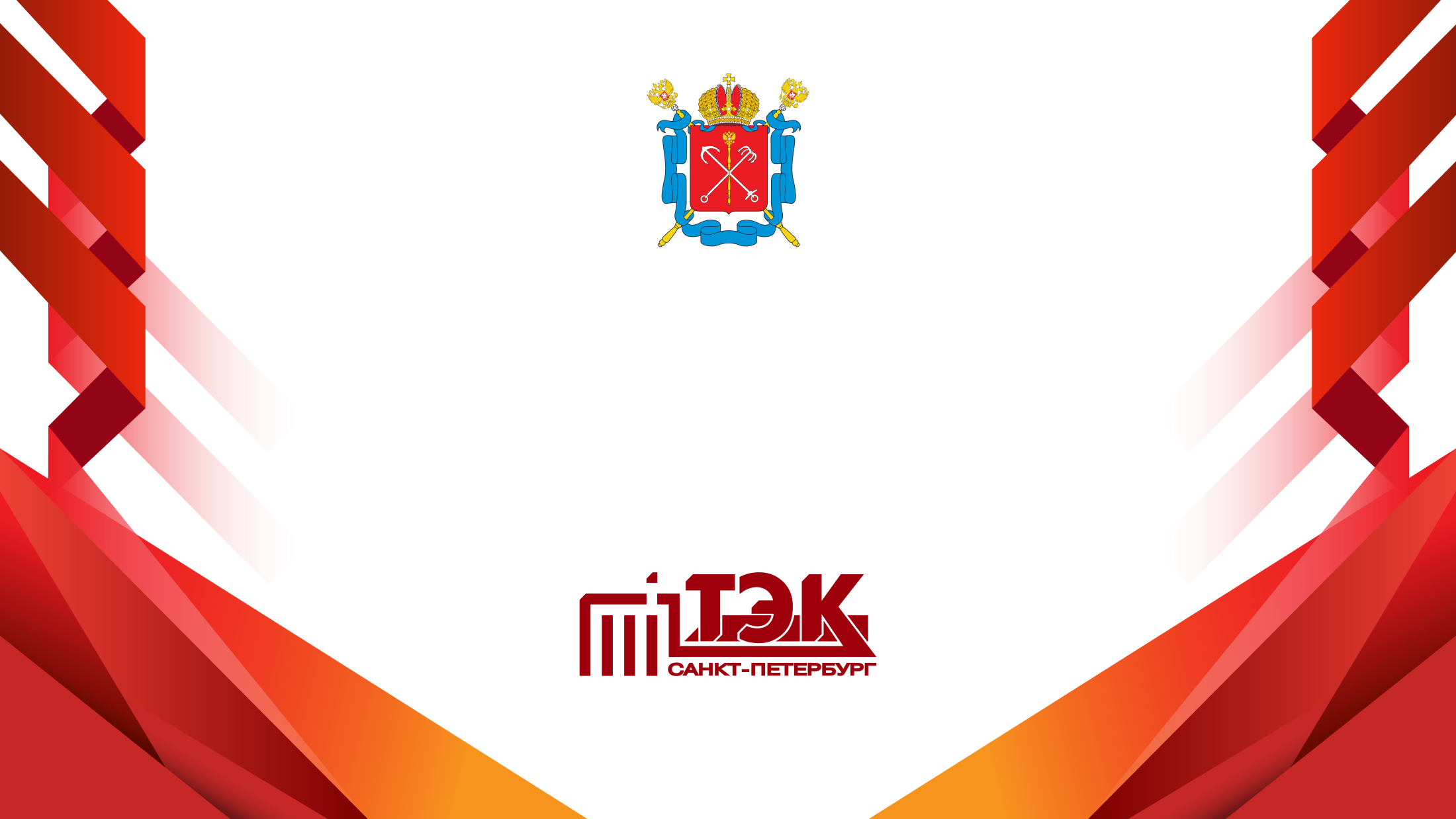 Проблемы коммерческого учёта тепловой энергии нежилых помещений
1
[Speaker Notes: Добрый день!]
Влияние ИПУ на КУУТЭ
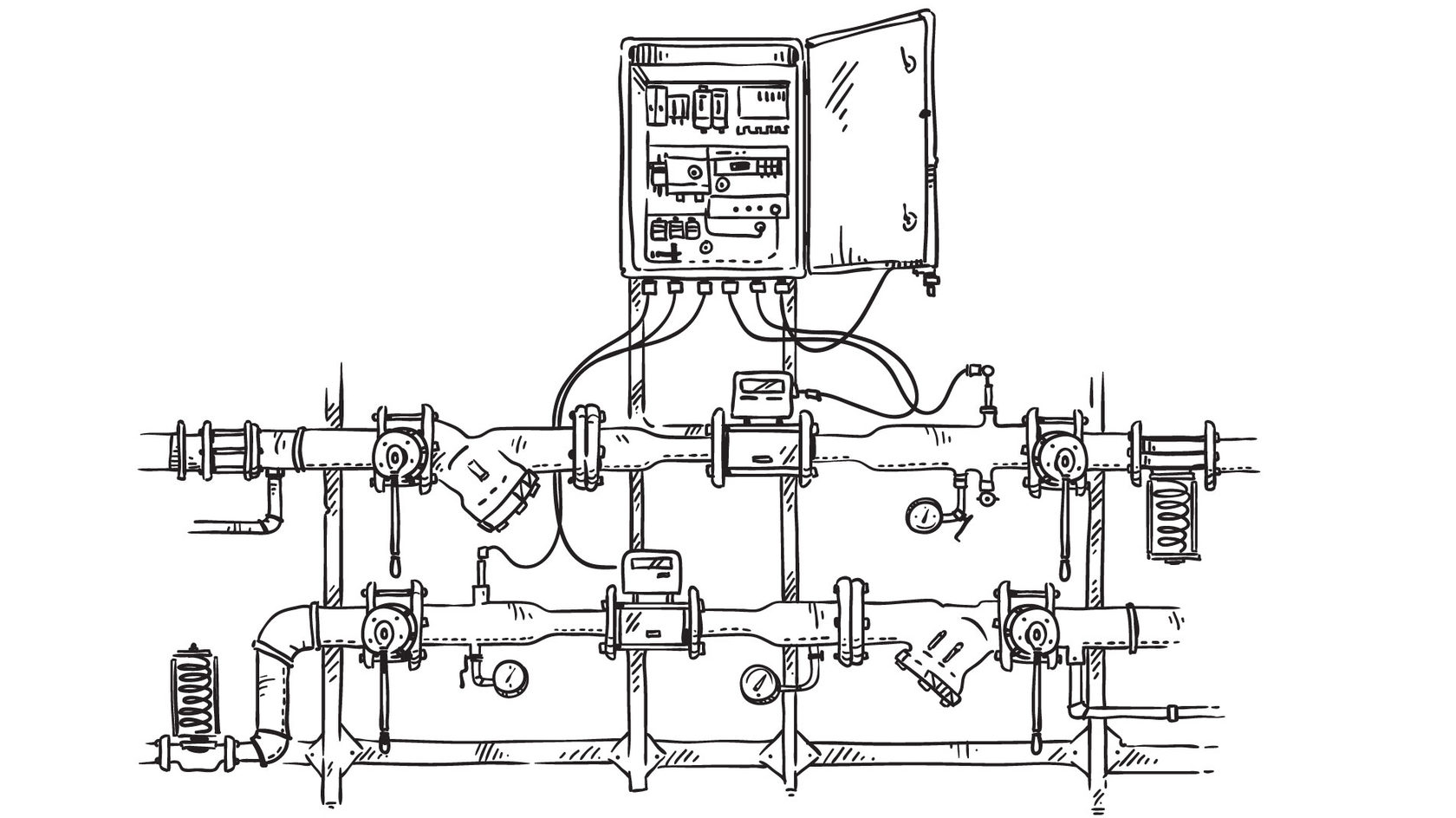 Нежилые помещения
Решение
ИПУ
Практика
Проблема учёта показаний ИПУ
Требования РСО для ввода в эксплуатацию
Внутридомовая система, почему стало актуально?
Влияние ИПУ на УУТЭ
Легитимные пути решения от РСО
Решения применяемые абонентами, контроль через АССП
Встроенные нежилые помещения
Новое строительство
Законодательство
Дома на прямых договорах
Увеличения процента домов с отдельным ИТП на встроенные нежилые помещения
Некорректная передача показаний ИПУ
Федеральный закон №261-ФЗ 
Постановление №1034
Постановления № 354
Паспортизация внутридомовых систем теплопотребления
Не отражают кадастровые изменения помещений
ПРОБЛЕМЫ учёта встроенных нежилых помещений
01
02
03
Вывод УУТЭ из эксплуатации
Дополнительный контроль РСО
Расчёт 3 месяца по нормативу потребления
Расхождение суммарных показаний ИПУ с УУТЭ
Корректность отчётов 
Регулярные проверки работоспособности оборудования
Увеличение размера платы
Не соответствие проекту УУТЭ.
Выход за проектный диапазон.
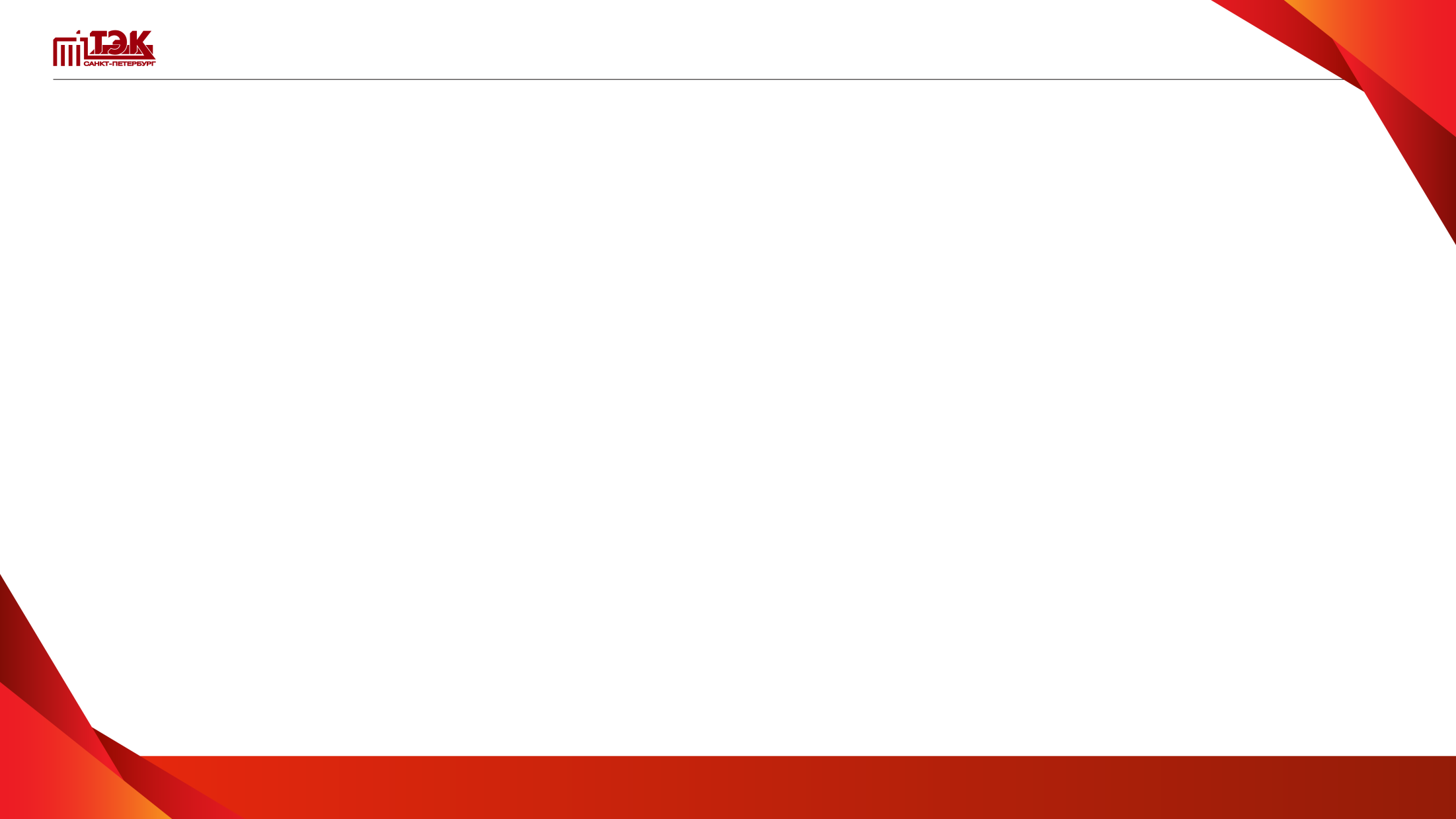 Решение предлагаемое ГУП «ТЭК СПб»
Изменение внутридомовых инженерных коммуникаций
Внесение изменений
В техническую документацию
Восстановление проектной схемы
1
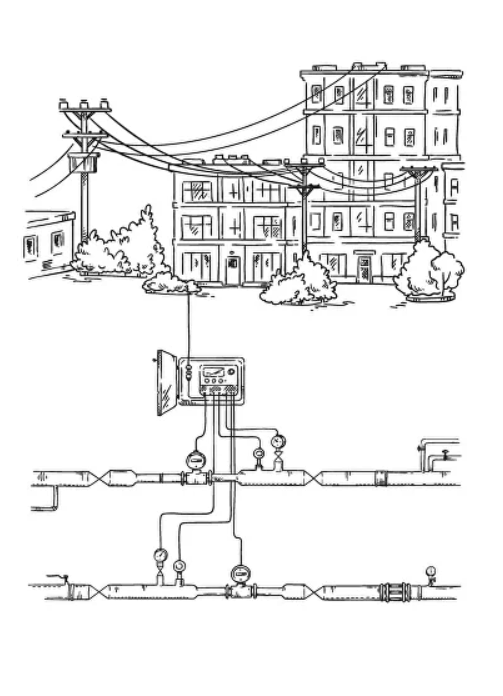 1
Проведение расчёта диапазонов измеряемых расходов УУТЭ при увеличенной нагрузке.
Обследование на предмет восстановление системы
2
2
Изменение паспорта теплоснабжения здания.
Контроль через АССП
3
Внесение изменений в проект УУТЭ.
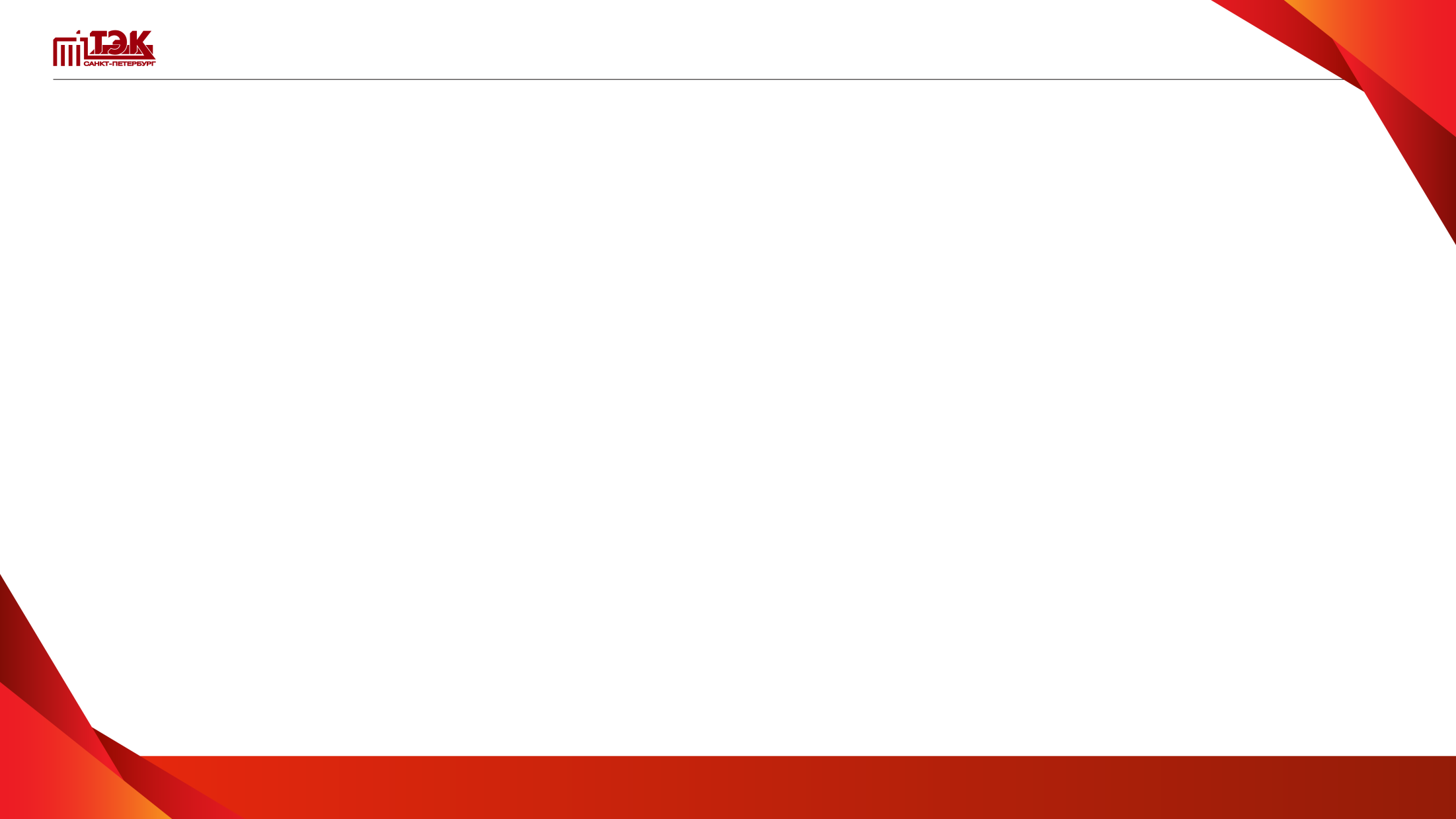 Требования к Индивидуальным Приборам Учёта
ГВС
Паспорт счётчика, межповерочный интервал, корректность монтажа, 
типовой проект (новое подключение)
ВЕНТИЛЯЦИЯ
Система отопительной вентиляции
Горячее водоснабжение
ОТОПЛЕНИЕ
Система отопления
Паспорт счётчика, межповерочный интервал, корректность монтажа
Паспорт счётчика, межповерочный интервал, корректность монтажа, 
типовой проект (новое подключение)
Паспорт ИПУ
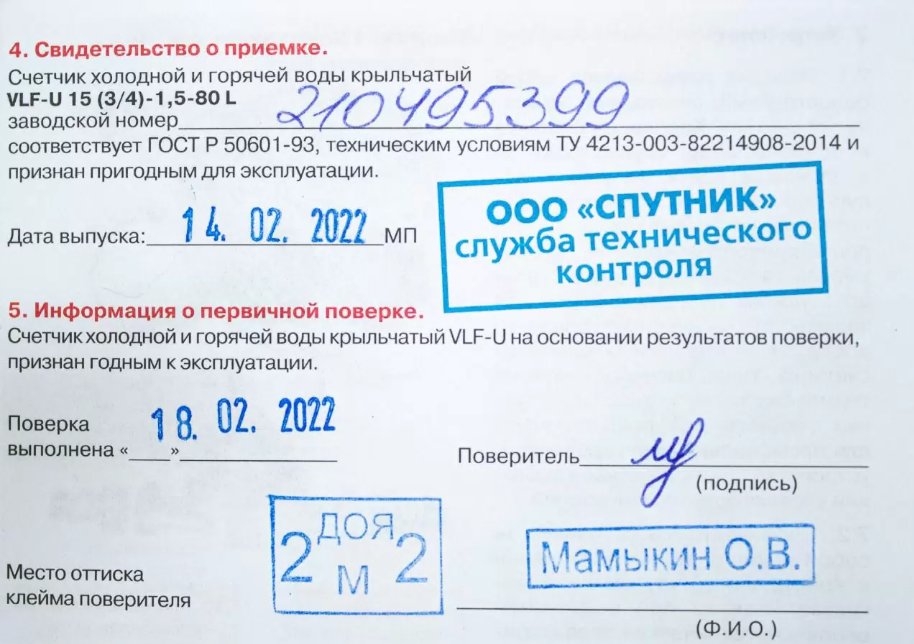 Бумажные паспорта у абонента
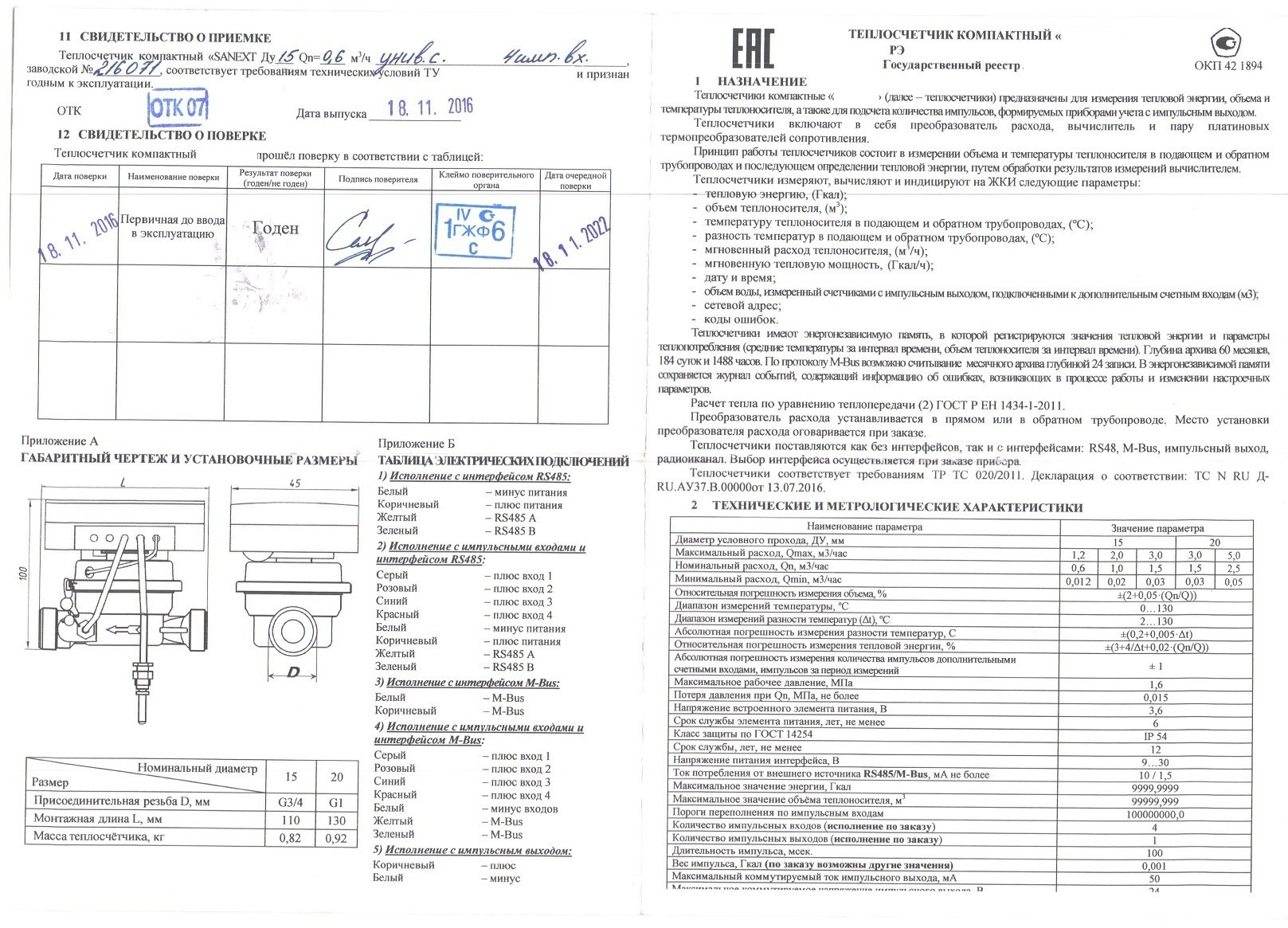 Абонент обязан иметь паспорт на ИПУ
ФГИС «АРШИН» (ФГИС Росстандарта)
В случает потери документов есть возможность проверить данные в онлайн системе, однако это не отменяет оформление двухстороннего акта и физической сверки данных о ИПУ
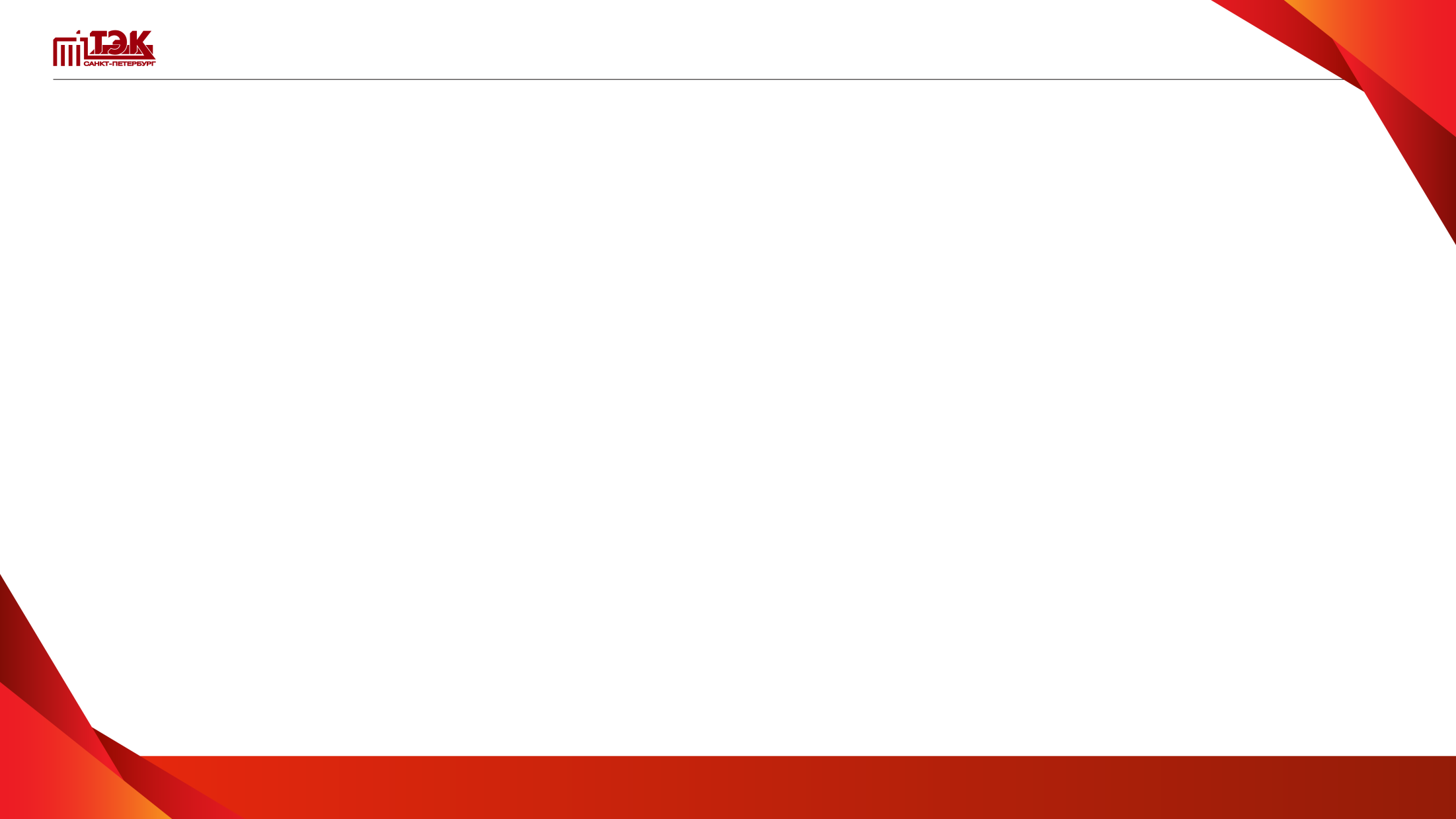 Проблемы с Индивидуальными Приборами Учёта
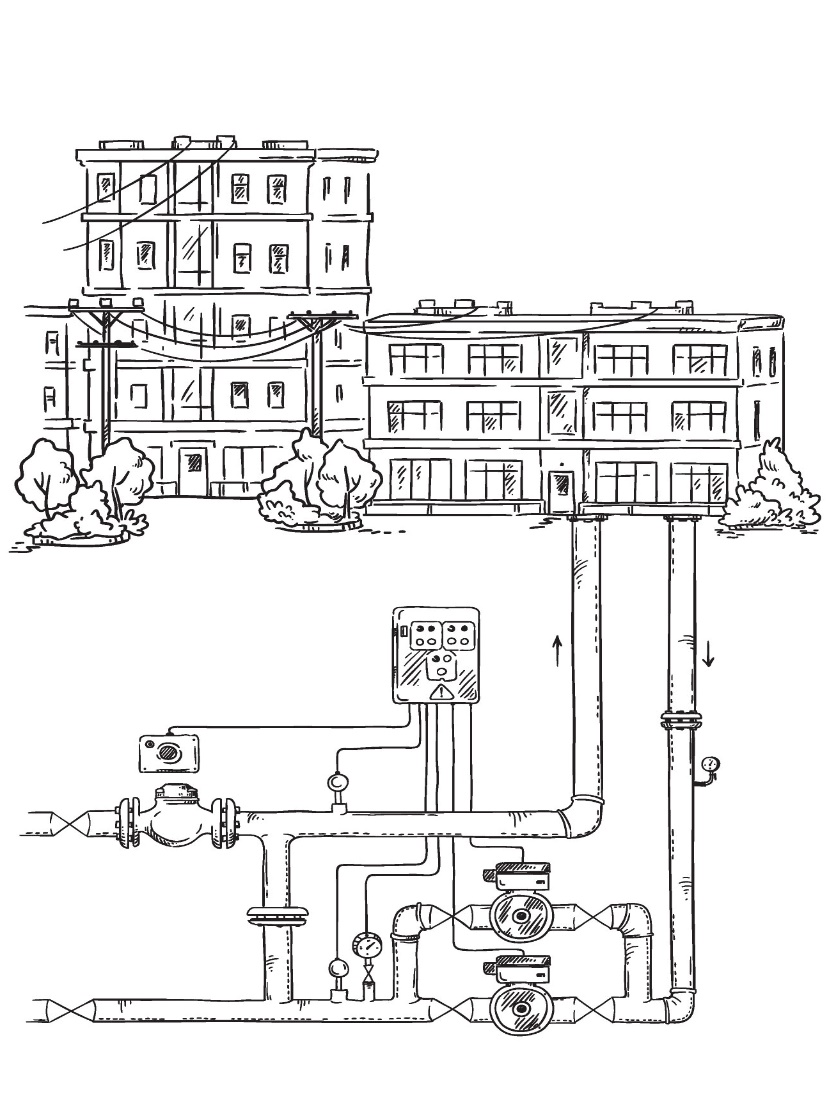 Проблемы доступа к ИПУ
Неправильный монтаж
-устаревшие технические решения
-установка ИПУ ГВС в обратную сторону
-незаконные перепланировки
- Нарушена схема установки датчиков термосопротивления на прямом и обратном трубопроводе ИПУ отопления и вентиляции
-не осведомлённость собственников
Некорректная передача показаний
Неверный запрос в адрес предприятия
-отправка показаний на неверный адрес
-неинформативный запрос
-неправильное заполнение формы
-обращение от арендатора
-не соблюдение сроков отправки показаний
-не верная единица измерений
Спасибо за внимание !
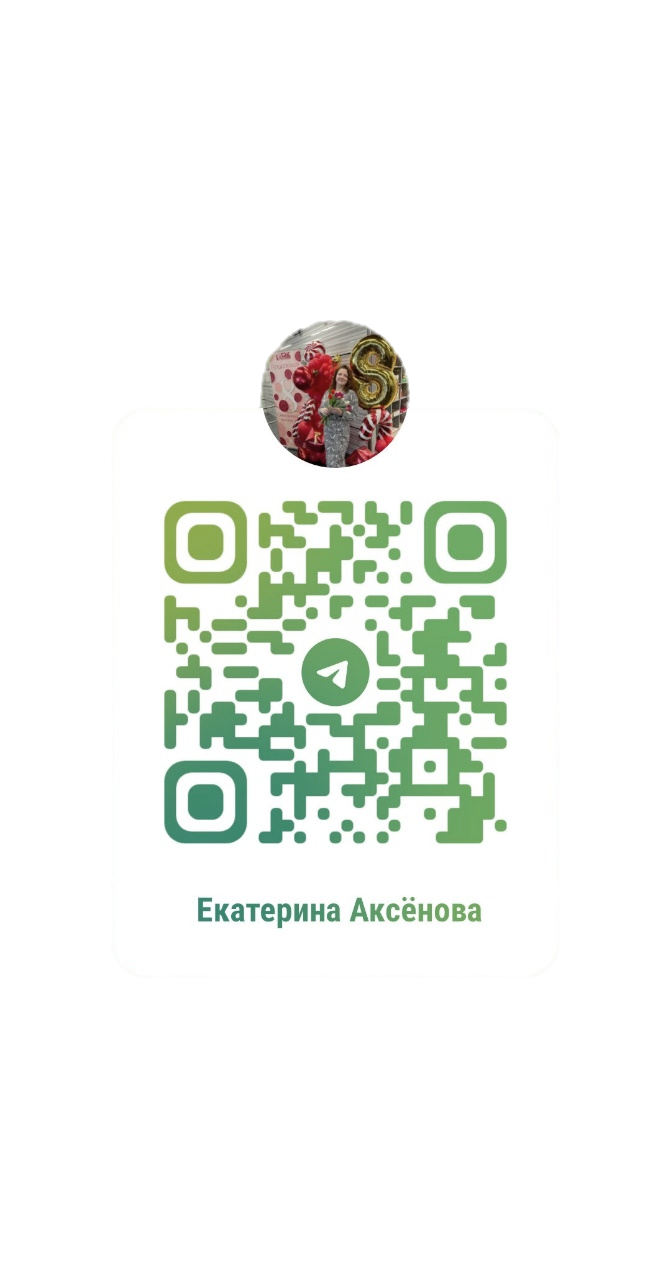 Аксёнова Екатерина Игоревна
Ведущий инженер отдела по работе с абонентами Северного района Филиала «Энергосбыт»
Почта: AksenovaEI@gptek.spb.ru